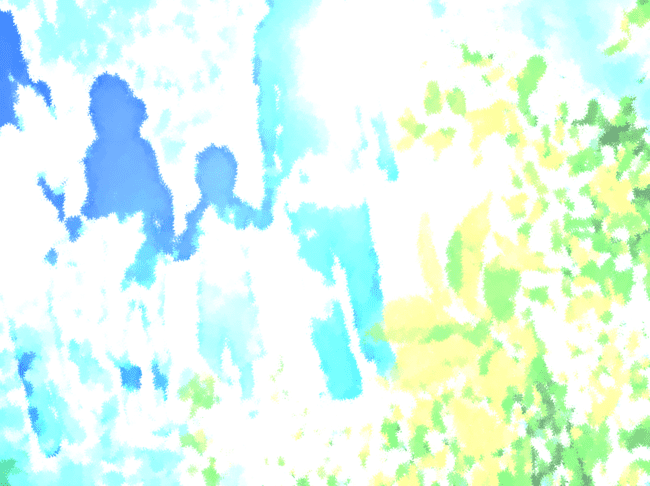 Презентация проекта «Что нужно, чтобы в семье жить дружно?»
Руководитель проекта - Мироманова 
   Любовь Александровна – педагог 
        дополнительного образования 
         МБУ ДО ЦДТ «Содружество» 
                  г.  Новосибирск 
                  май - июнь 2024г.
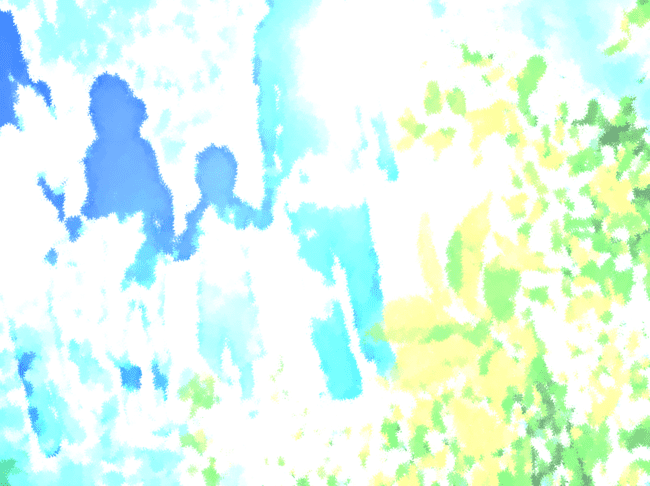 Содержание.
Семья – источник вдохновения,Где рядом взрослые и дети,В семье от всех невзгод спасение,Здесь друг за друга все в ответе.                        О. В. Токмакова.
1. Гипотеза проекта.
2. Актуальность.
3. Сроки реализации
4. Тип проекта
5. Состав участников
6. Цели и задачи проекта.
7. Механизм реализации проекта.
8. Содержание работы.
9. Прогнозируемые результаты.
10. Практическая значимость.
Гипотеза проекта:
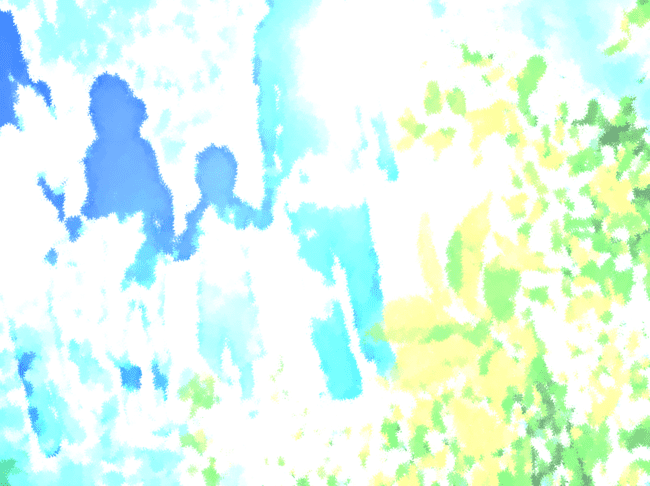 2024 год указом президента в России объявлен годом семьи. Главную роль в становлении его личности на разных этапах жизни играют его самые близкие люди - мамы, папы, бабушки и дедушки. От того, какой пример они покажут, какие ценности сформируют, чему научат своего ребёнка, напрямую зависит его счастливое будущее. В наши дни очень важно ещё в детстве сформировать у детей отношение к семье как основе основ, научить уважать старшее поколение и заботиться о младшем, быть ответственным за себя и за членов своей семьи, совершать лишь добрые поступки, быть достойным членом общества.
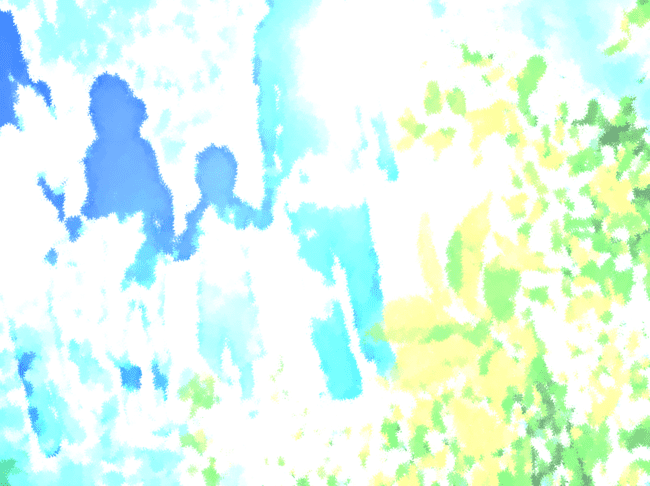 Актуальность проекта.
Проблема сохранения семейных ценностей, возрождения семейных традиций становится сейчас особенно  актуальной и определяется той огромной ролью, которую играет семья в развитии и формировании социально-нравственной культуры ребёнка. Данный проект позволит детям поделиться впечатлениями и личным опытом, даст возможность педагогам сформировать у детей понятия «Моя семья». И самое главное, проект будет способствовать укреплению семьи. Семья во все времена оказывала огромное влияние на детей. Именно семья может создать для ребенка атмосферу душевного комфорта, помочь почувствовать свою защищенность, уверенность в себе.
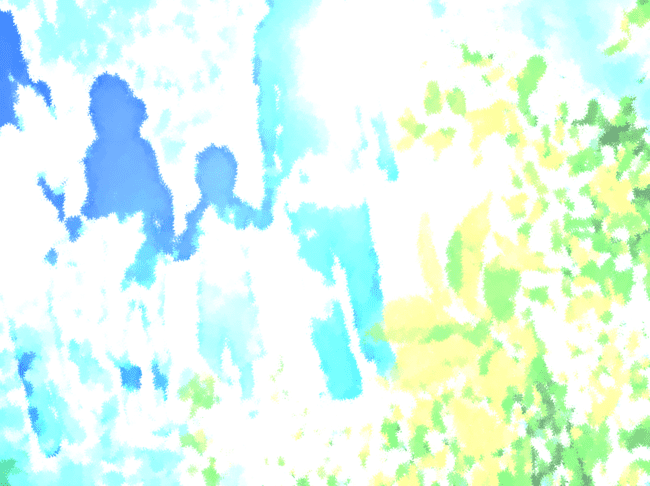 Срок реализации проекта:
с 28 мая по 20 июня 2024 года, с детьми лагеря
            дневного пребывания «Солнышко», 
        расположенного на базе  МБОУ СОШ №23                            г. Новосибирска.
Тип проекта:
Творческий, групповой, интегрированный. 

                    Состав участников:
Воспитатели, вожатые,  дети лагеря дневного пребывания, учащиеся вокальной студии «Капель»  МБУДО ЦДТ «Содружество»
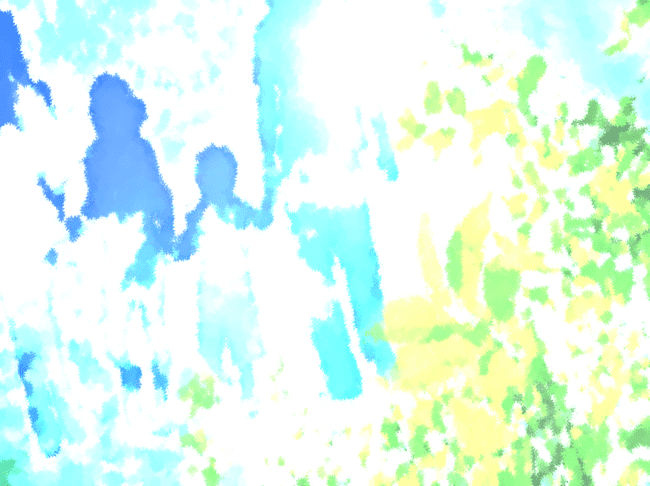 Цель: 
Повышение роли семьи в становлении личности ребёнка.

Задачи: 
Воспитать уважительное отношение к истории своей семь.
Развить чувство гордости за свою семью, чувство собственного достоинства.
Помочь детям оценить значимость семьи в своей жизни.
Механизм реализации проекта:  Подготовительный этап.
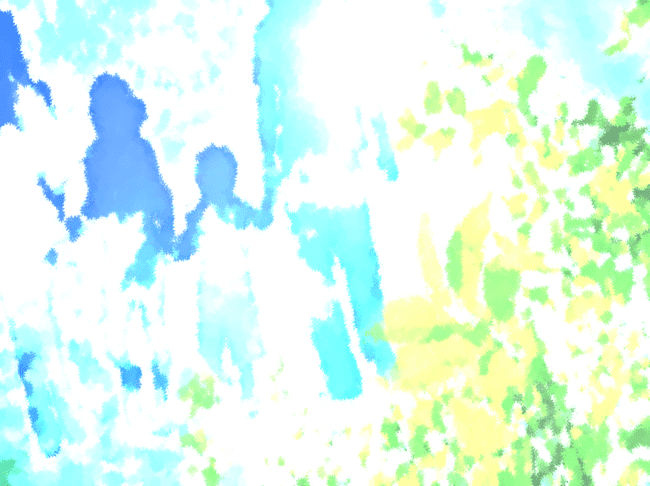 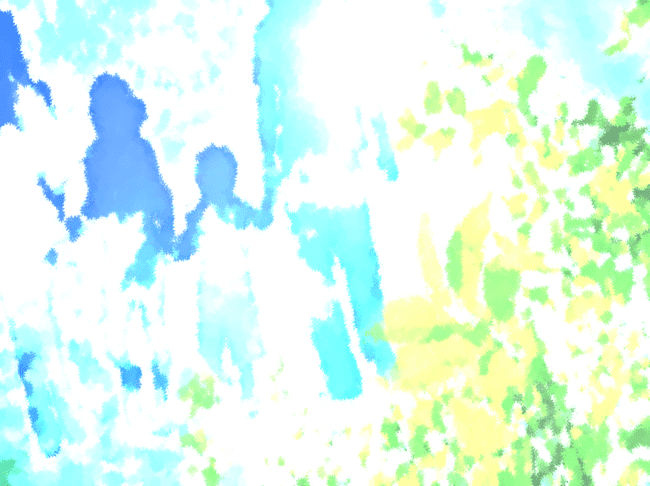 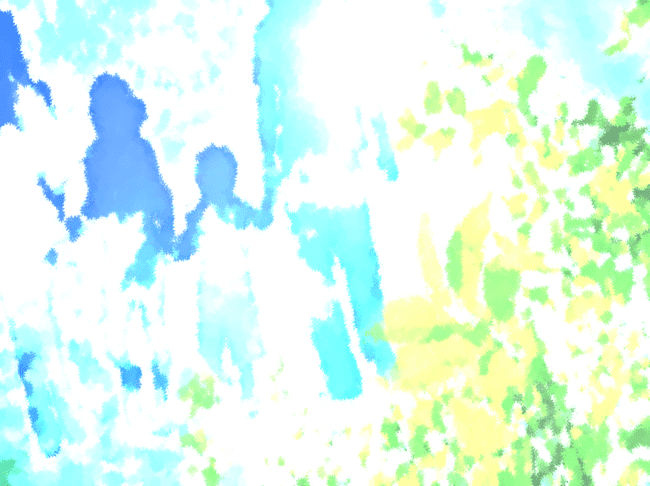 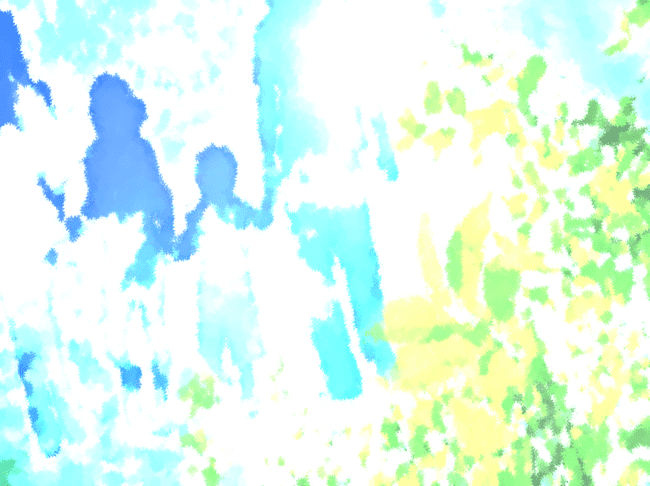 Основной этап.
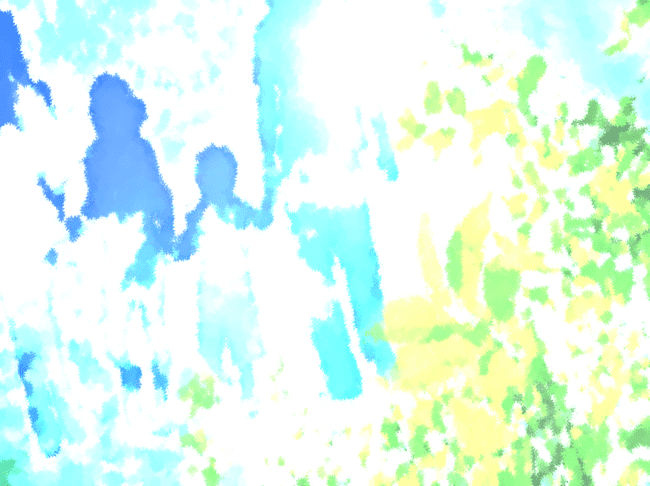 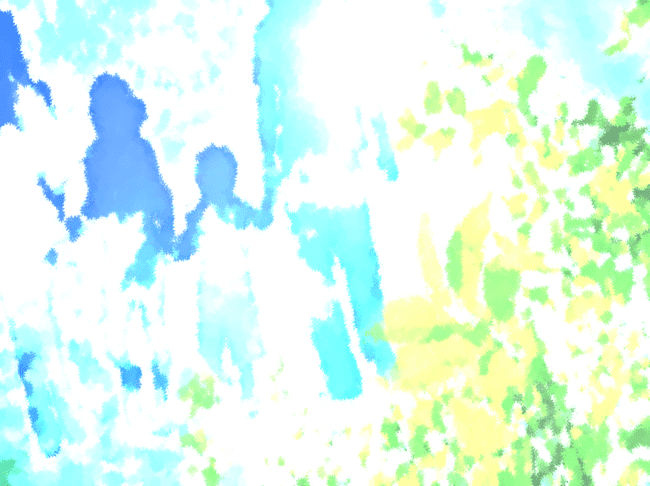 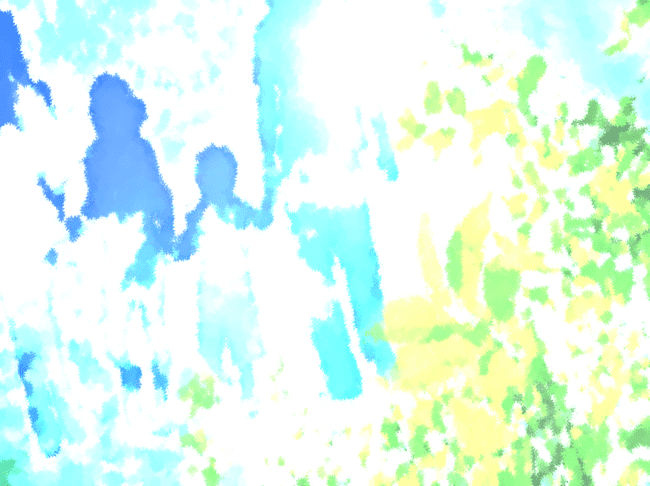 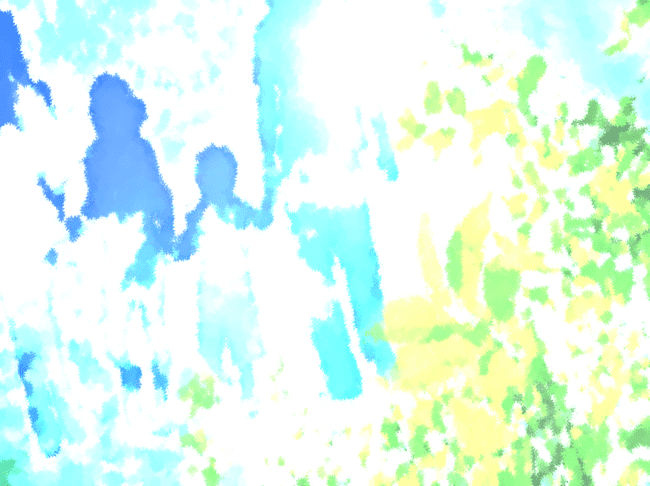 Заключительный этап.
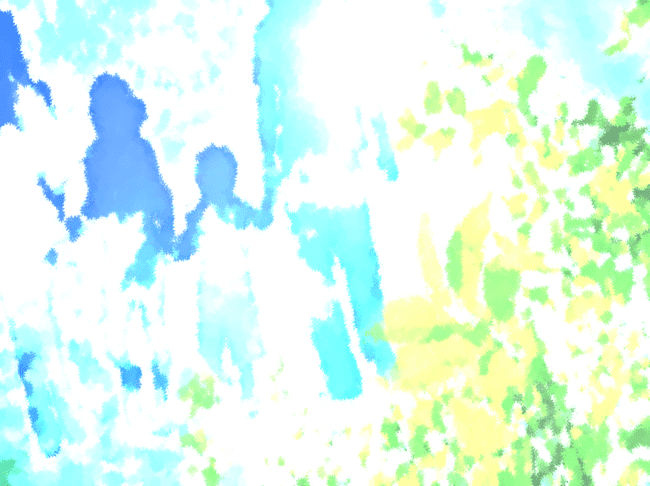 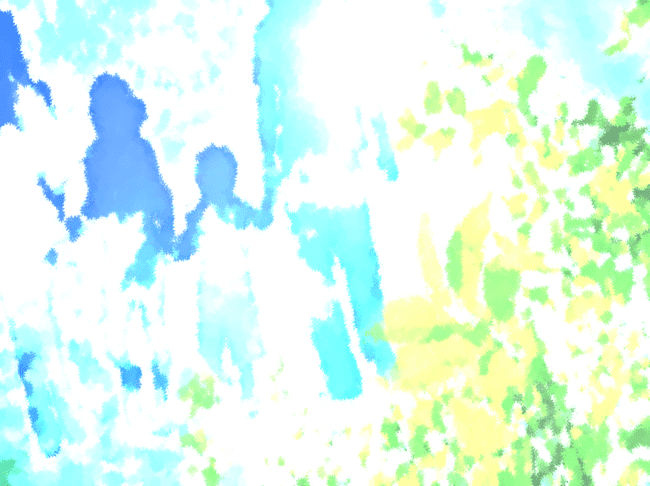 Практическая значимость реализации проекта
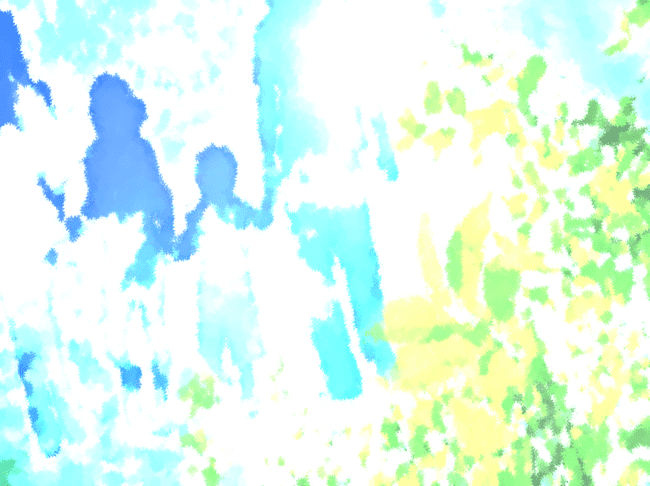 Для детей: 
Проявление интереса к истории своей семьи и желание участвовать в этой истории.
Воспитание гражданских качеств личности: любовь, уважение, сострадание, гордость, гуманизм, желание сохранить и приумножить историю своей семьи.
Закрепление умений связно выражать свои мысли.
Развитие  художественного и эстетического вкуса детей.
Для педагогов: 
Возможность конструктивного сотрудничества педагогов МБУДО ЦДТ «Содружество» и МБОУ СОШ №23.
Обогащение развивающей и образовательной среды.
Презентация проекта на педсовете и в интернет пространстве.
Для родителей: 
Включение родителей в образовательное и культурное пространство школы и ЦДТ «Содружество» г. Новосибирска.
Прогнозируемые результаты:
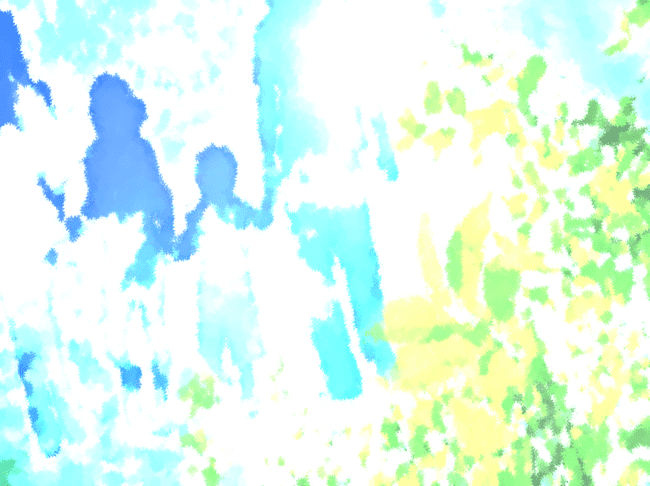 Создана презентация »Что нужно, чтобы в семье жить дружно»
Проведён театрализованный конкурс сценок «Из семейной жизни»
Проведён коллективный песенный конкурс «Неразлучные друзья есть на белом свете».
Создана и проведена выставка фото работ «Семейный портрет в интерьере»
Проведён творческий конкурс «Я – семейный блогер»
Проведен конкурс чтецов «Начинается семья с мамы, папы и меня»
Проведён творческий конкурс «Родословная моей семьи»
На заключительном мероприятии дети награждены грамотами и ценными подарками по итогам конкурсов.
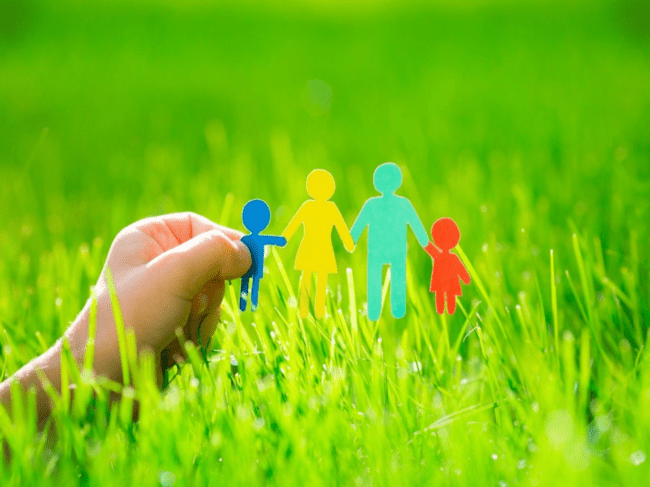 До  новых  встреч.